ELECTRONIC FORMS SYSTEM (EFS)
Guide to Using EFS Preparing Form LM-1
ELECTRONIC FORMS SYSTEM (EFS) Form LM-1
EFS is a web-based system for completing and filing Form LM-1 Labor Organization Information Report.

	This tutorial demonstrates basic features and functionality of the EFS Form LM-1. It does not contain instructions for what information should be provided on your report.  

	You can download a complete set of Form LM-1 Instructions
       from the OLMS website.
System Requirements and Settings
To access and use EFS, OLMS recommends that you use one of the following browsers:
Microsoft Internet Explorer – Version 11.0 or higher
Google Chrome –Version 7.0 or higher
Mozilla Firefox

Screen Resolution:For optimal viewing, set your screen resolution to 1280 x 1024 or
greater. It is recommended that, at a minimum, you set your screen 
Resolution to 1152 x 864 to avoid horizontal scrolling.
Accessing the System
Navigate to the OLMS Website and select FILING & FORMS, then from the drop down menu, select the “Electronic Filing System”
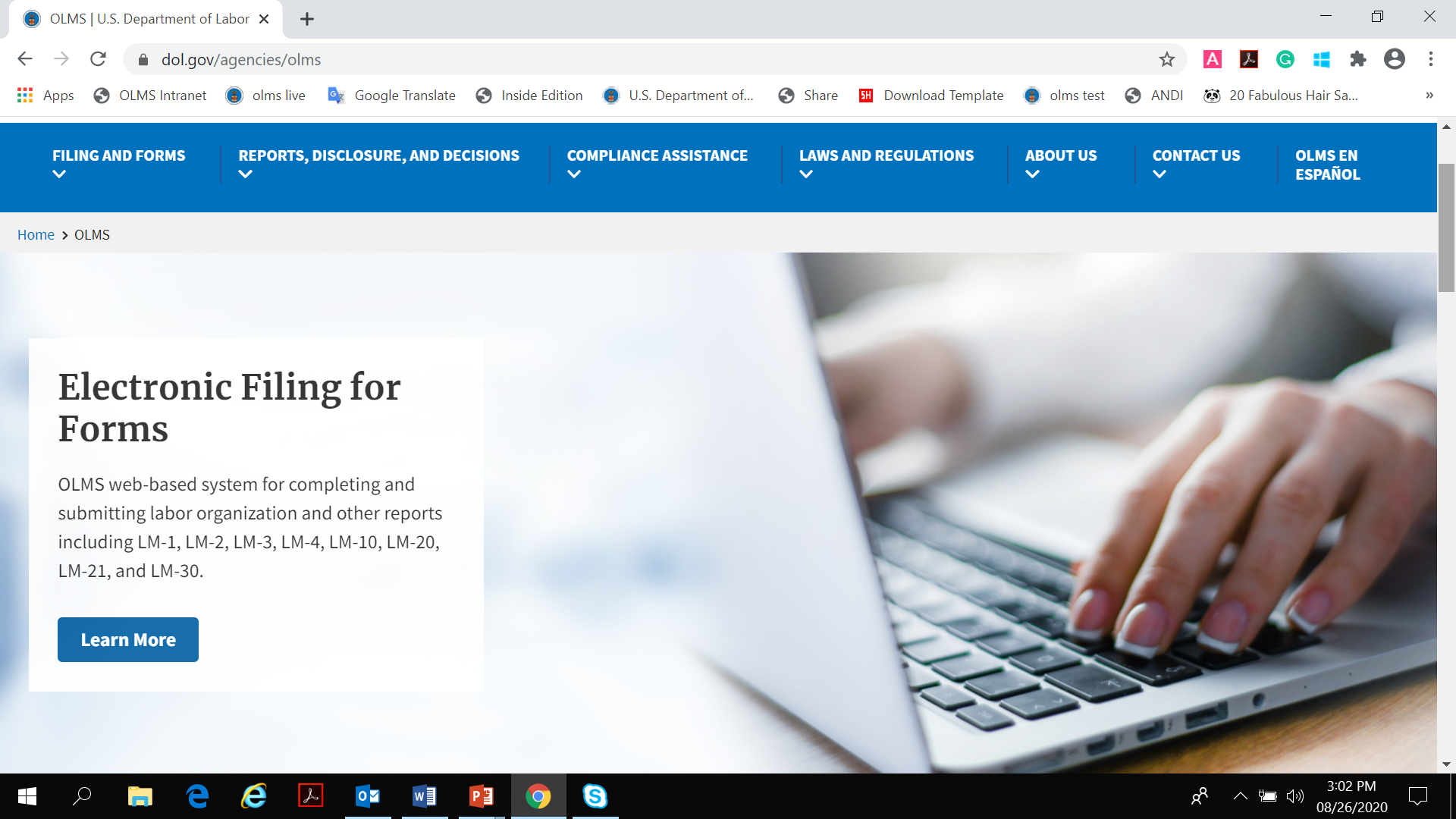 Accessing the System
From the EFS Introduction page, select on the “Access the OLMS EFS” link.
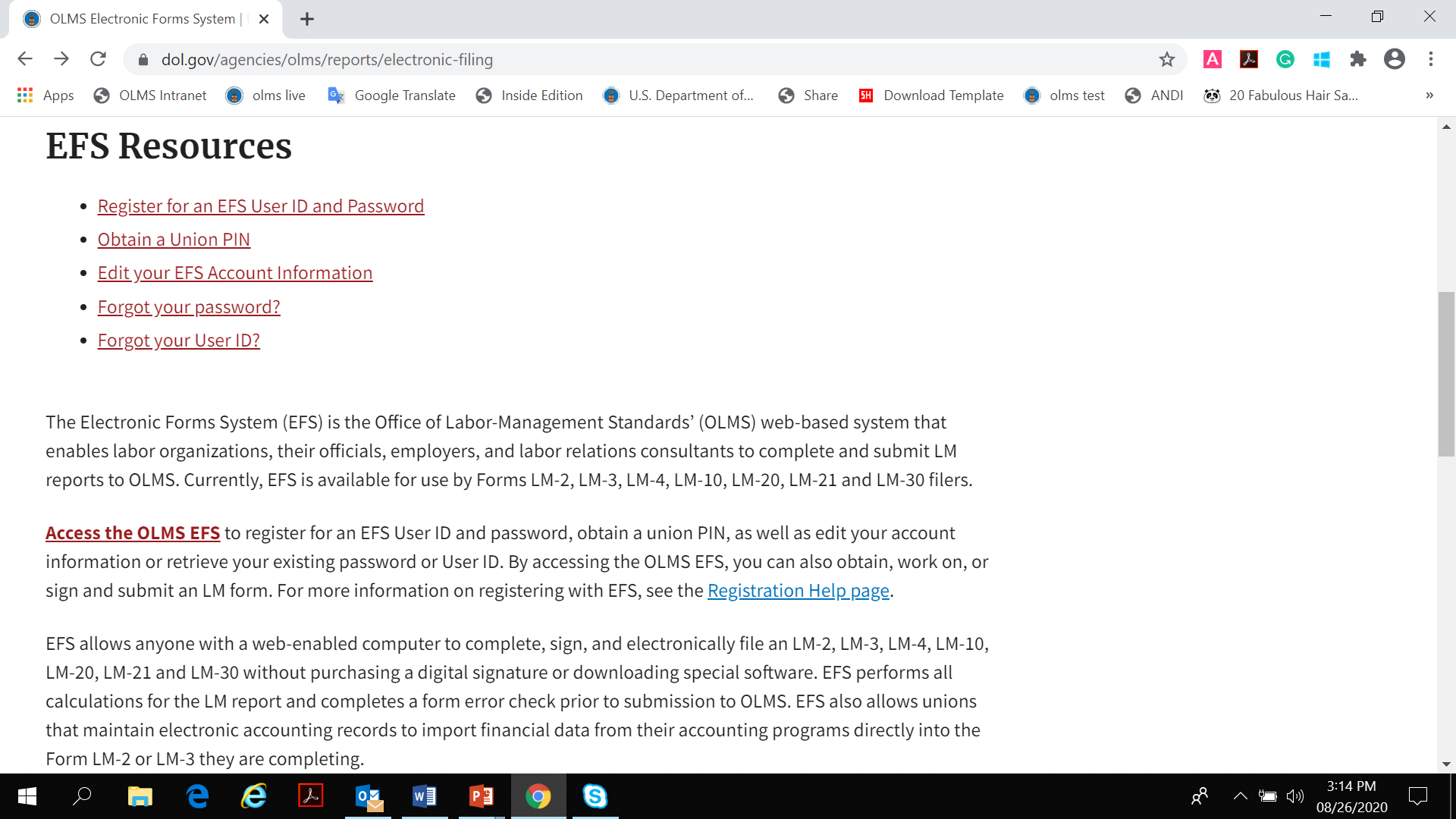 Access Form LM-1 in EFS
To access the Form LM-1 in EFS, you must first register with EFS and obtain a Registration ID and PIN
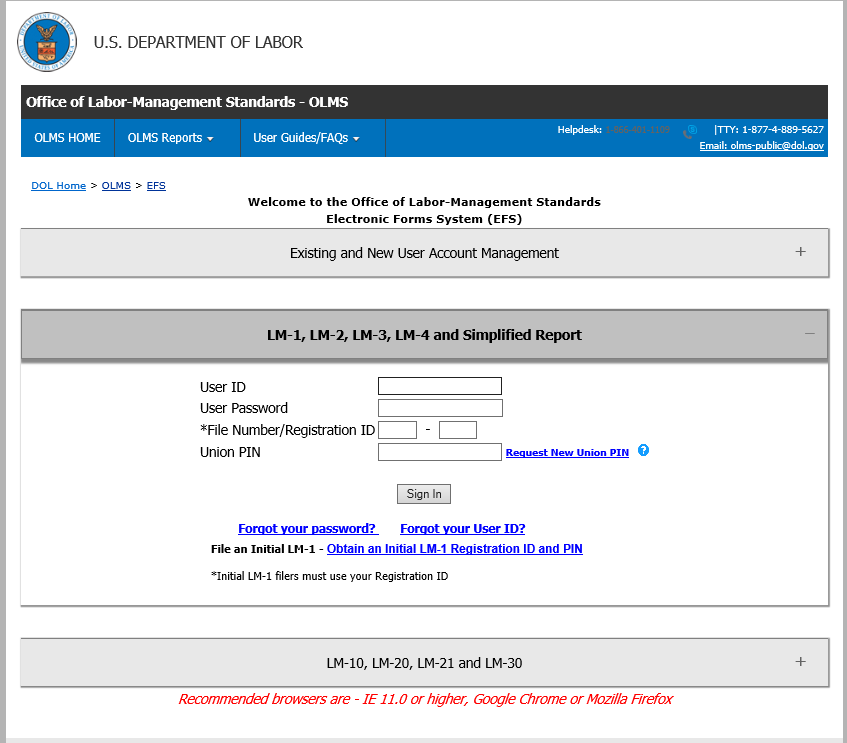 Initial LM-1 Registration ID and PIN
Clicking the “Obtain an Initial LM-1 Registration ID and PIN” link will open this page.

Only a filer (a user who is authorized to sign the form) will have access to use this page.
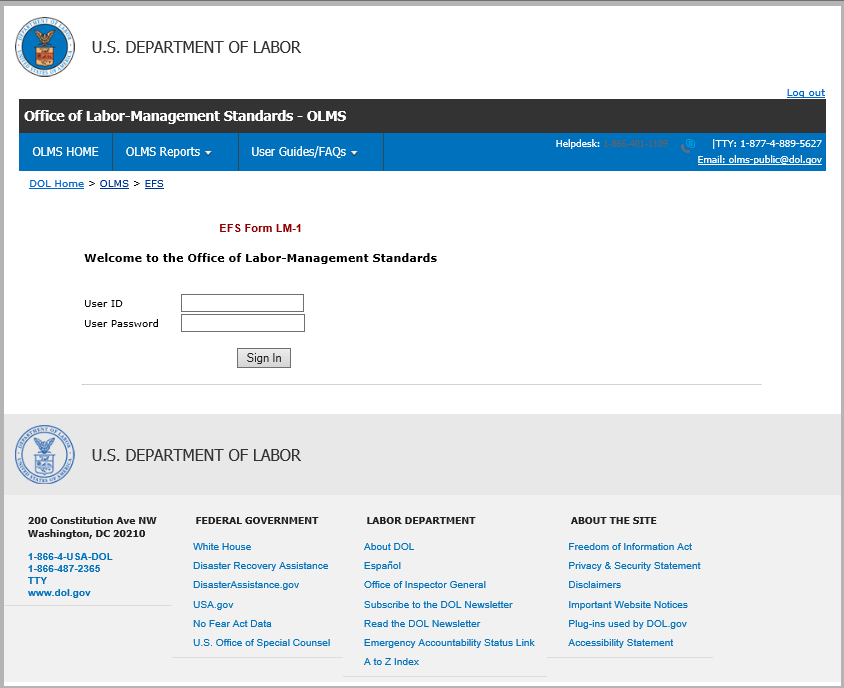 Create Registration ID and PIN
Login using his/her EFS account will generate a new Registration ID and PIN. The user will see this confirmation message on the screen and also will receive an email.
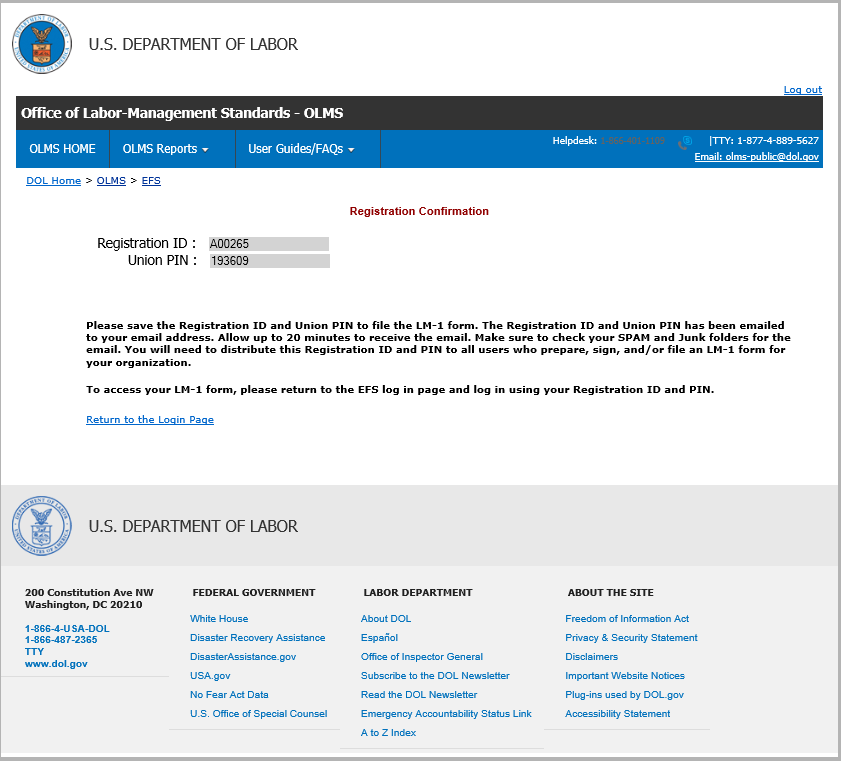 Confirmation Page
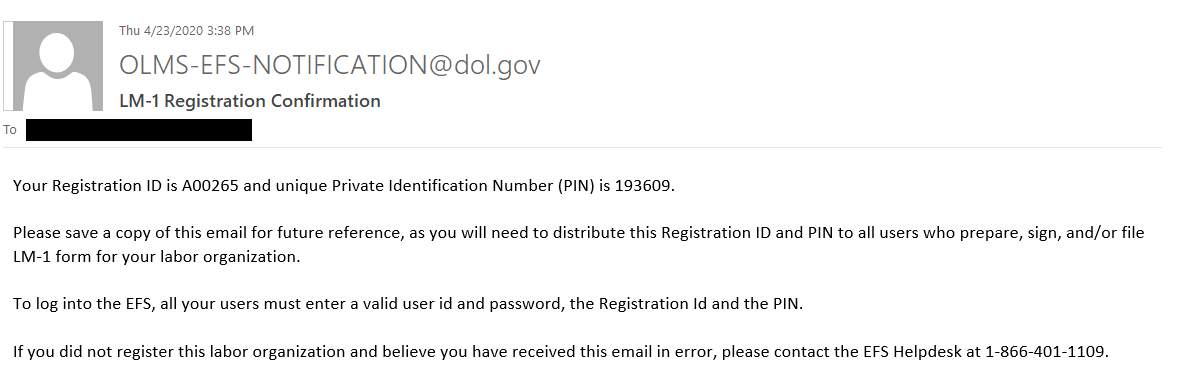 Unauthorized Users
If a form preparer (a user who is NOT authorized to sign the form) tries to generate the Registration ID and PIN the system will display this message.
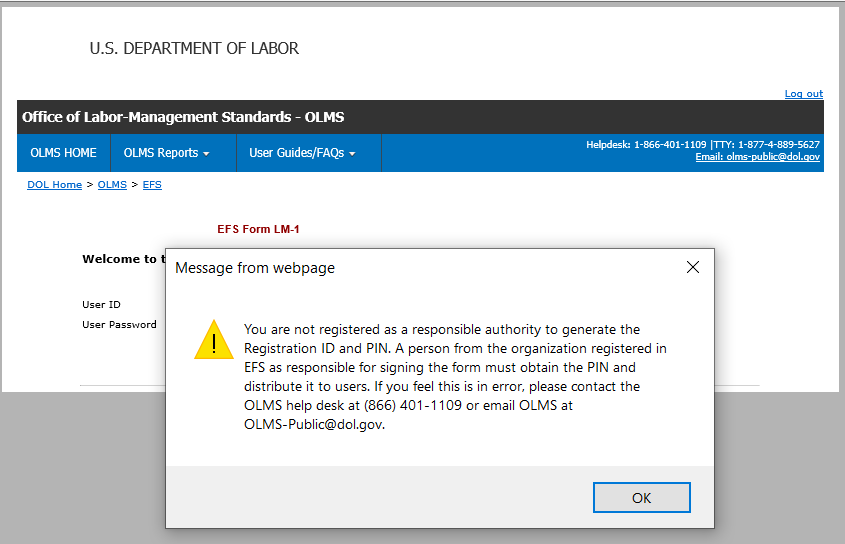 Getting Help Within the Form
A filer is not allowed to generate another Registration ID until the LM-1 form in progress is signed and submitted.
If the filer tries to generate another Registration ID while a Form LM-1 is in progress this message will be displayed
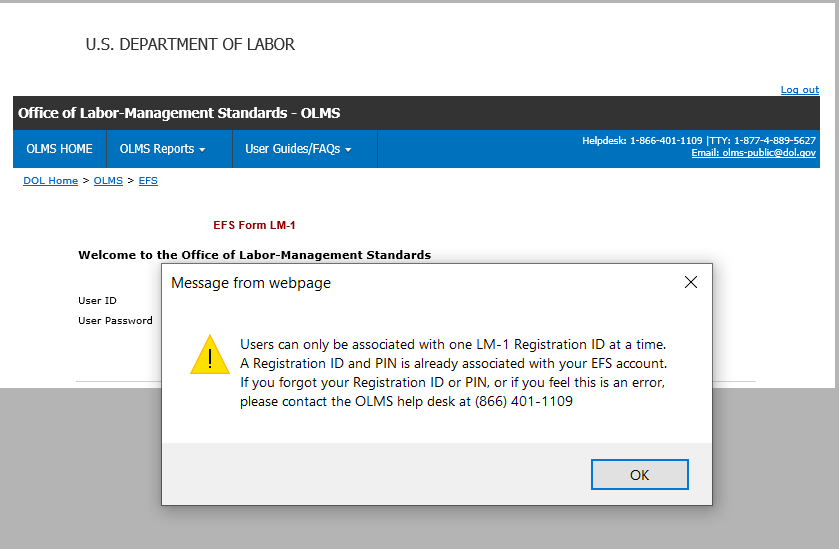 Accessing the Form LM-1
To access an LM-1 form, the filer or a preparer needs their user account, registration ID, and PIN.
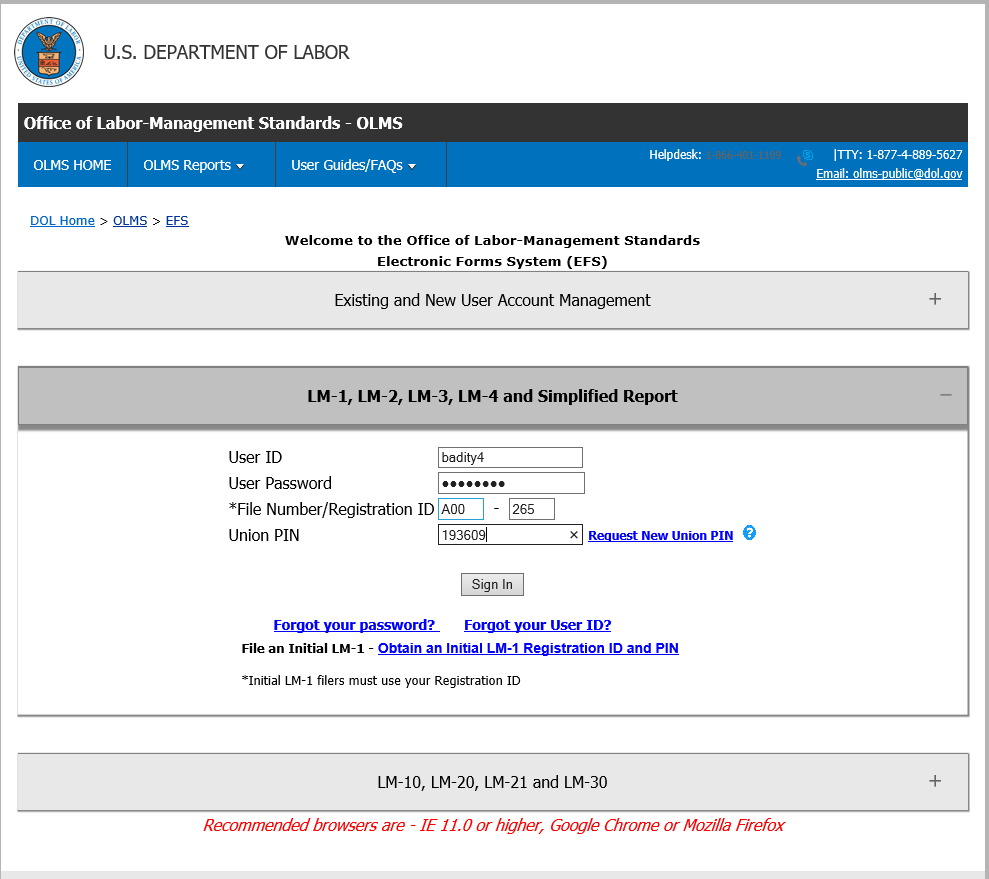 Login Granted
A successful login will navigate the user to the LM-1 form.
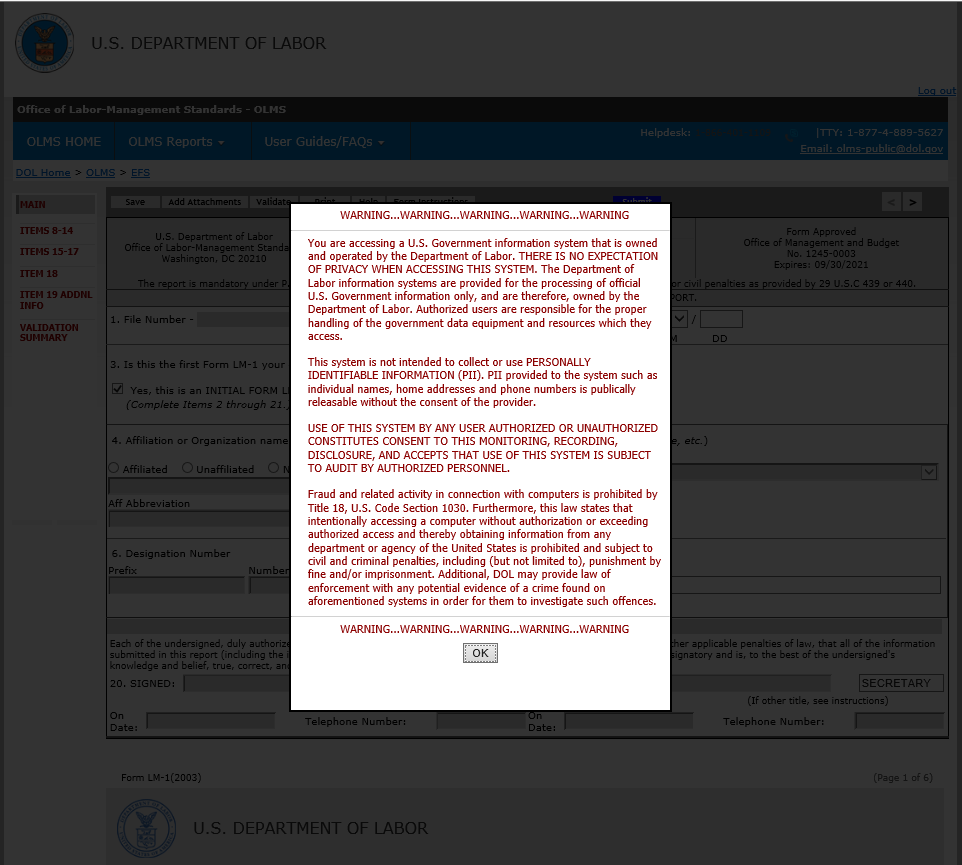 Entering Data
Item 1 - will be disabled for the data entry. When the form is successfully signed and submitted, the filer will receive the File Number.
Item 2 – month and day must be selected.
Item 3 – The item will be checked by the system.
Item 4 – The filer must select one of the three options listed.
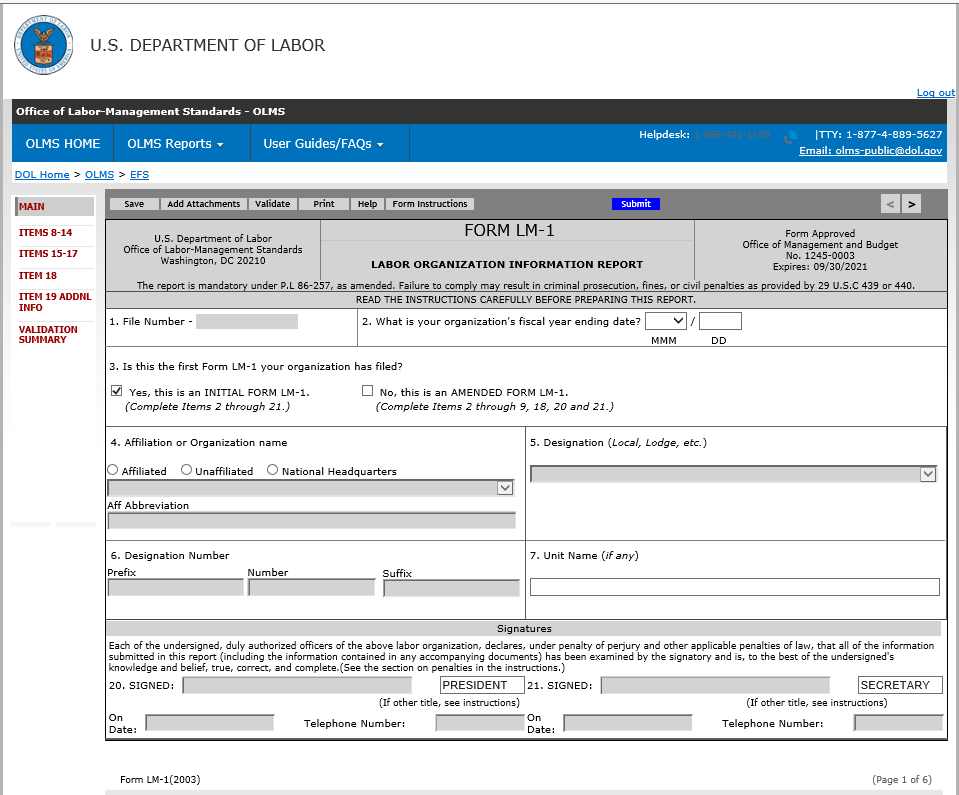 Affiliated Union
If the option Affiliated is selected, the system will display this pop-up message
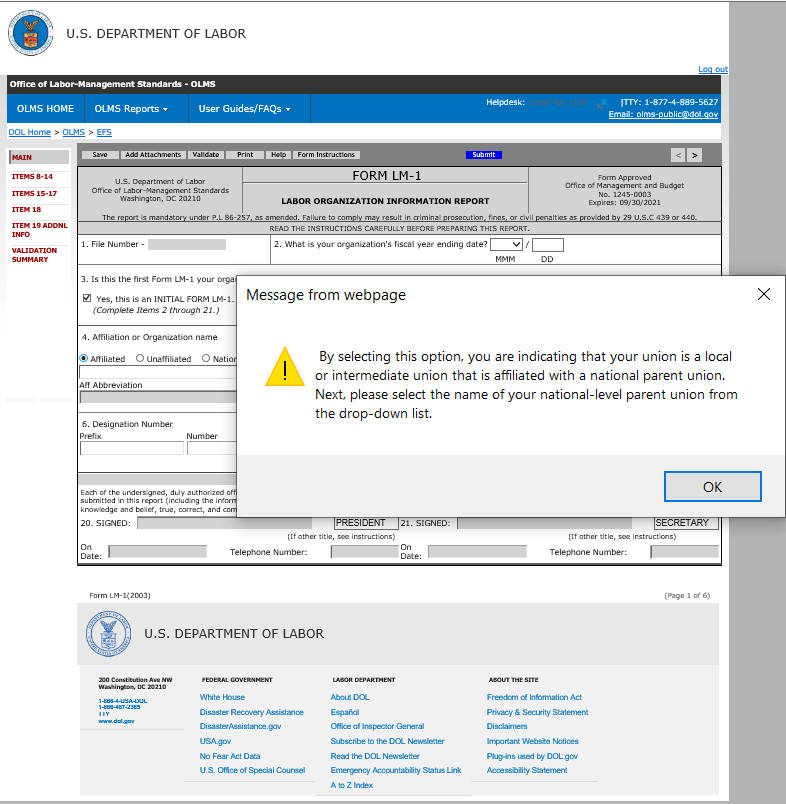 Creating an Affiliated Union
An affiliated union must select the national-level parent union from the drop-down.
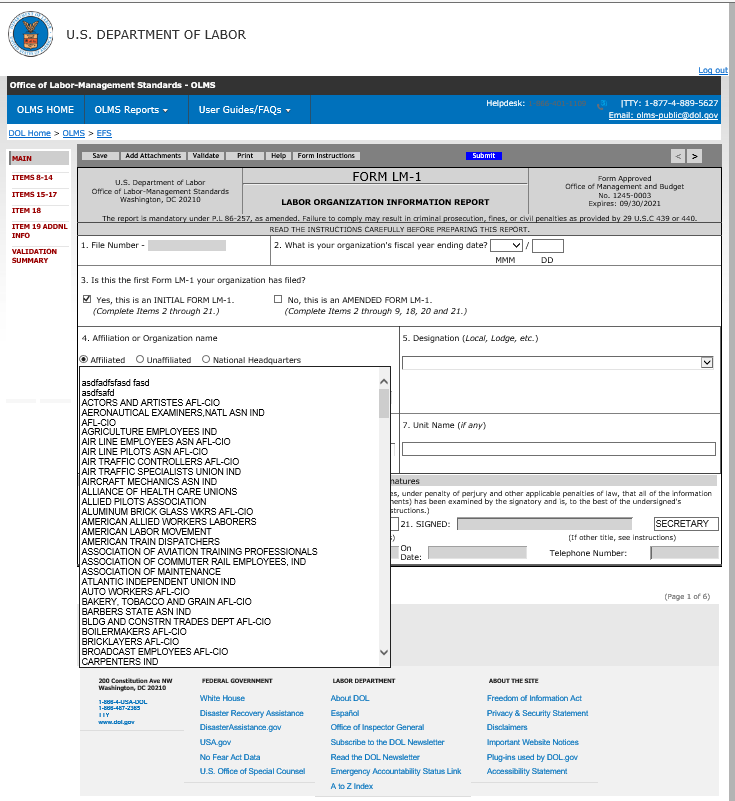 Creating an Affiliated Union
The system will populate the Aff Abbreviation of the selected parent.
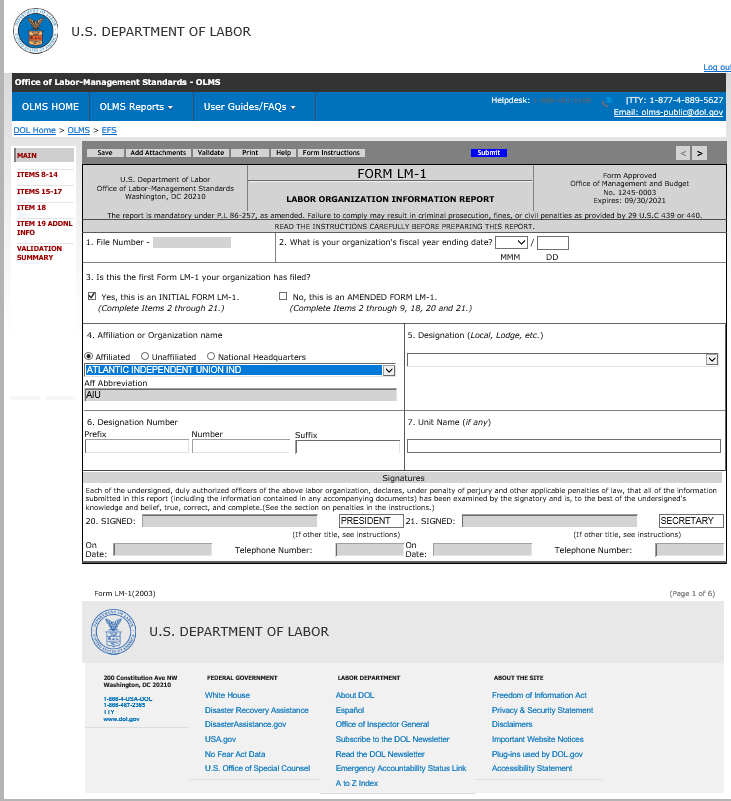 Entering Data into the Form
Enter the Union’s Designation Number and Unit Name in Item 6 and 7.
Note: Unit name is not a required field; the filer can leave it blank.
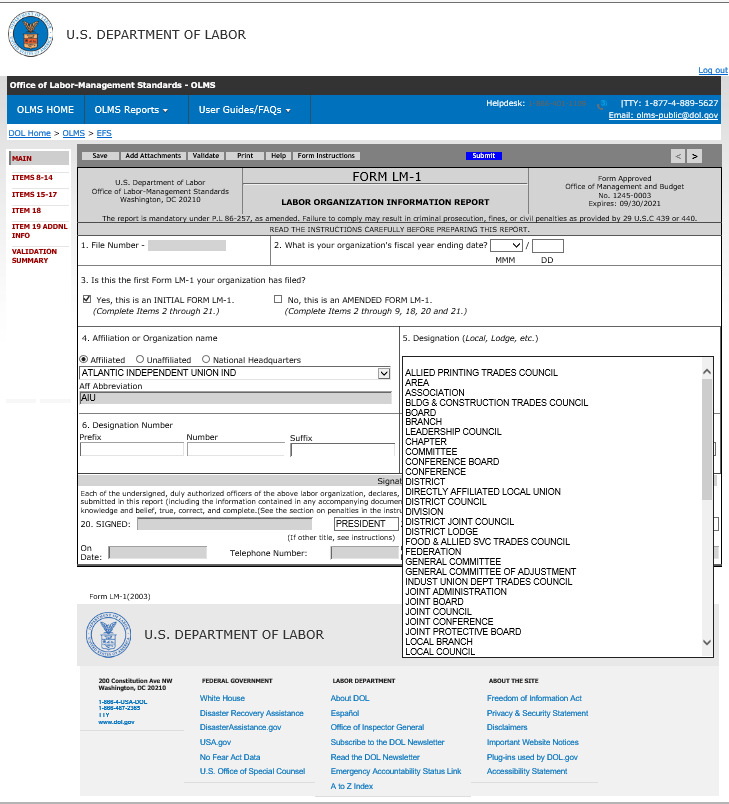 Entering Data into the Form
If the option “unaffiliated” is selected, the system will display this pop-up message
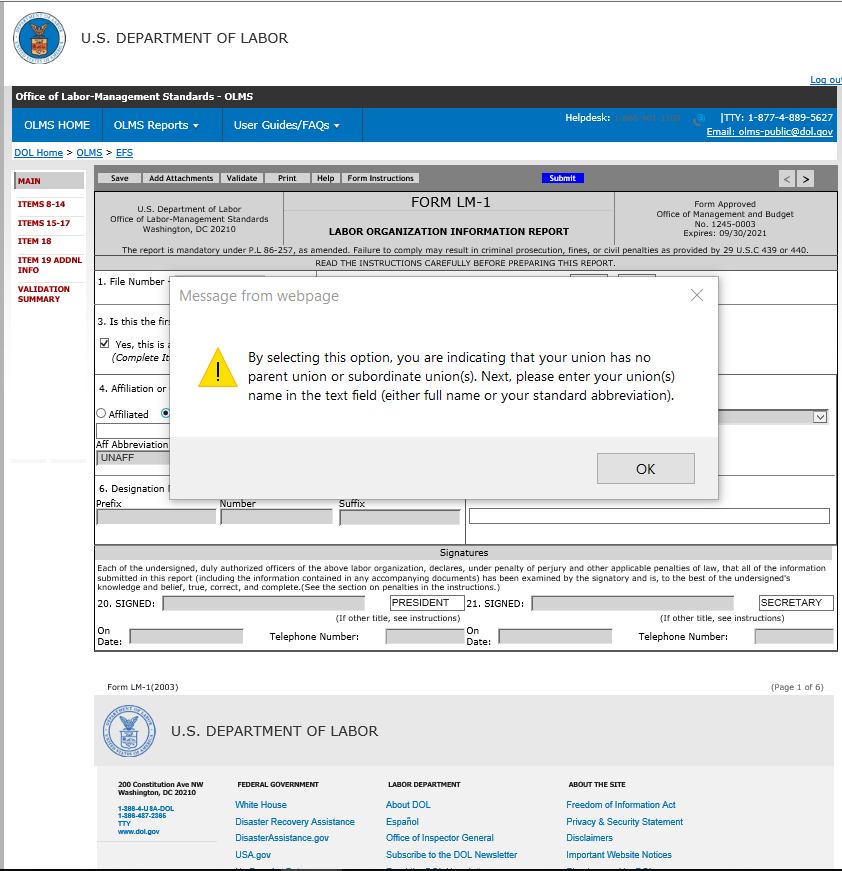 Entering Data into the Form
Enter the name of the organization in Item 4.
The abbreviation for this union type will be populated as UNAFF in the Aff Abbreviation field.
Item 5 and 6 will be disabled for this union type.
Item 7 is optional.
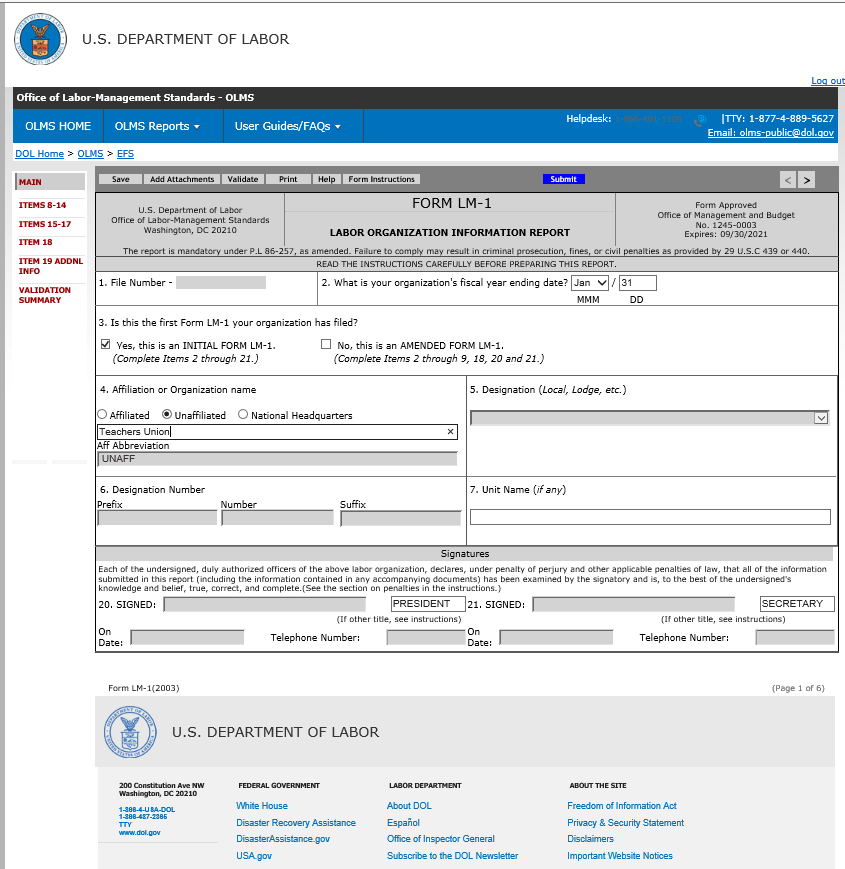 Creating a National Headquarters
If the option National Headquarters is selected, the system will display this pop-up message
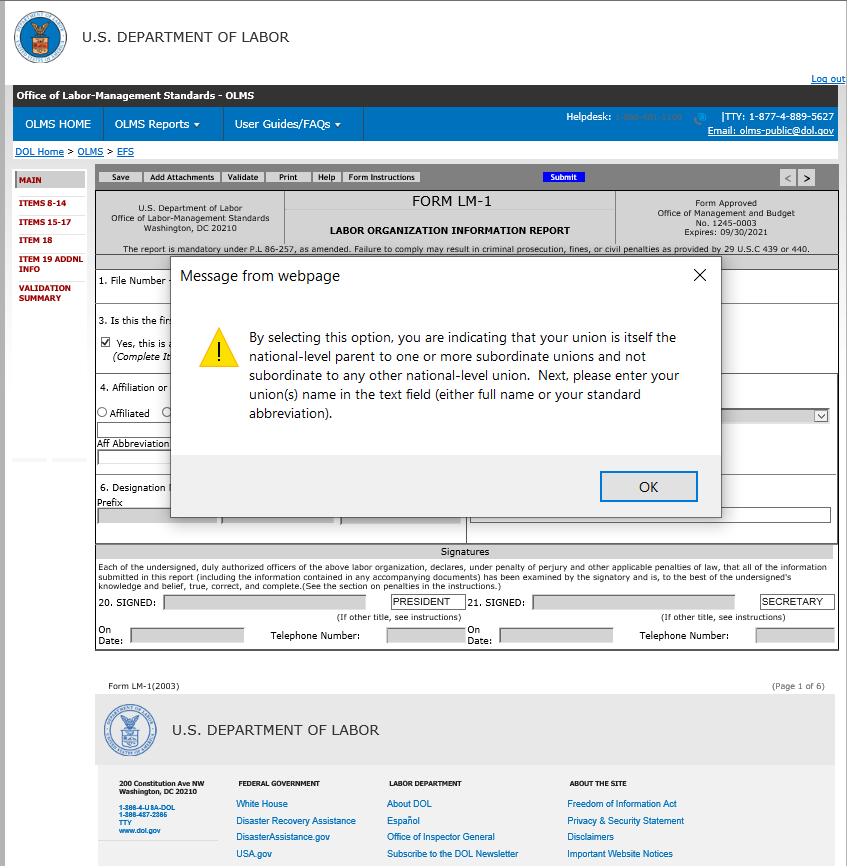 Creating a National Headquarters
Enter the name of the organization in Item 4.
The union must enter a union abbreviation in the Aff Abbreviation field
Item 5 and 6 will be disabled for this union type.
Item 7 is optional.
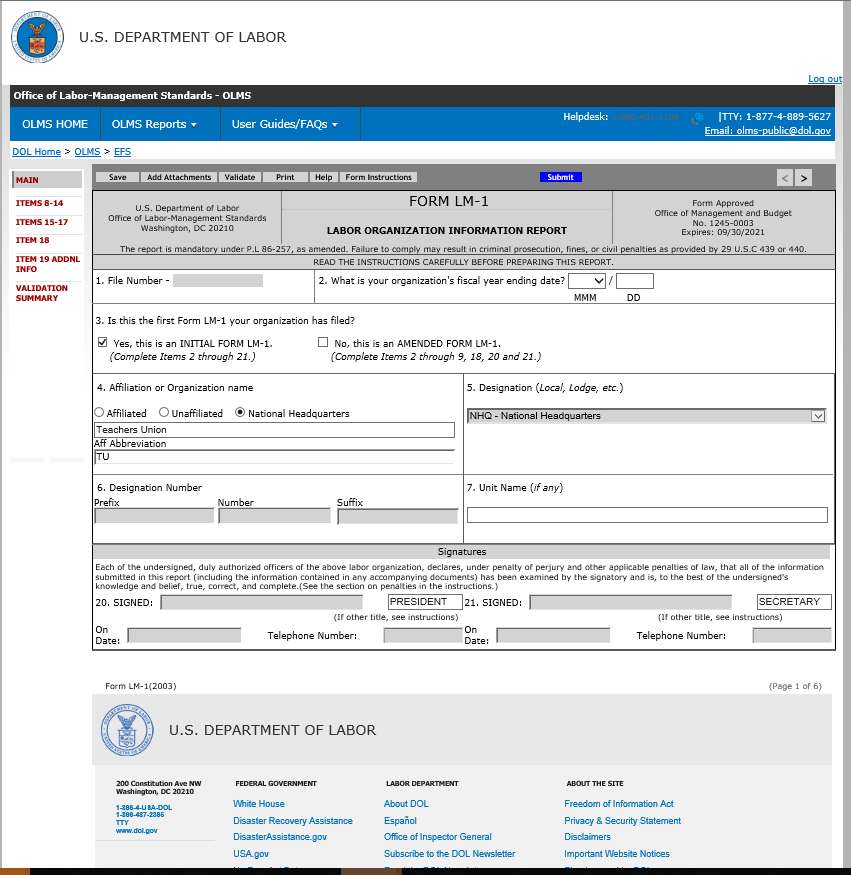 Complete Items 8-14
Note: from this slide onwards, the page level requirements are same for all    	  union types.
Enter the mailing address in Item 8
Item 9 is optional
Enter City, State and County in Item 10
Non-US territories need to select the state ‘00’ from the State drop-down. The county is not required to be entered for this state code.
Item 12,13, and 14 are required information
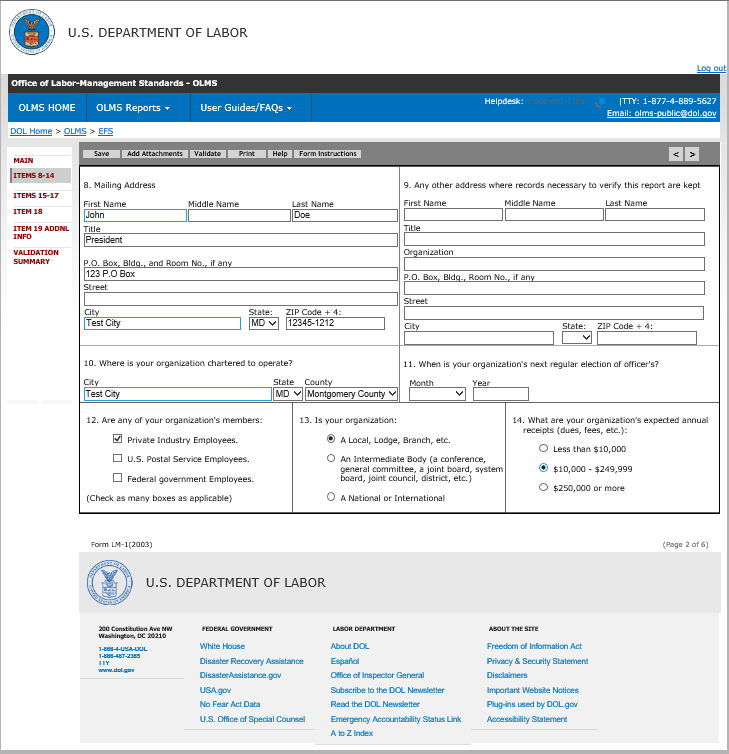 Complete Items 15-17
Item 15 - Enter the names and titles of all the officers of your organization (including the officers who sign this report).
Item 16: All information in Item 16 must be completed with either a value or N/A for Not Applicable. 
Item 17 - If the parent body files a constitution and bylaws on behalf of the filing union, select YES. If your parent body does not file a constitution and bylaws, select NO.
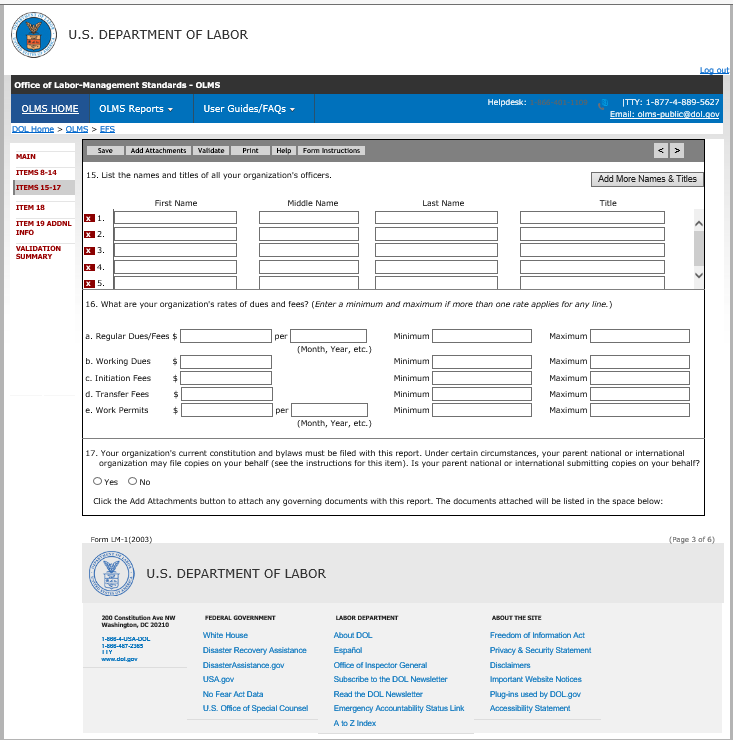 Complete Item 18
Enter in Column (1) the page number and section or paragraph number
Select the box in Column (2) to attach an additional information page
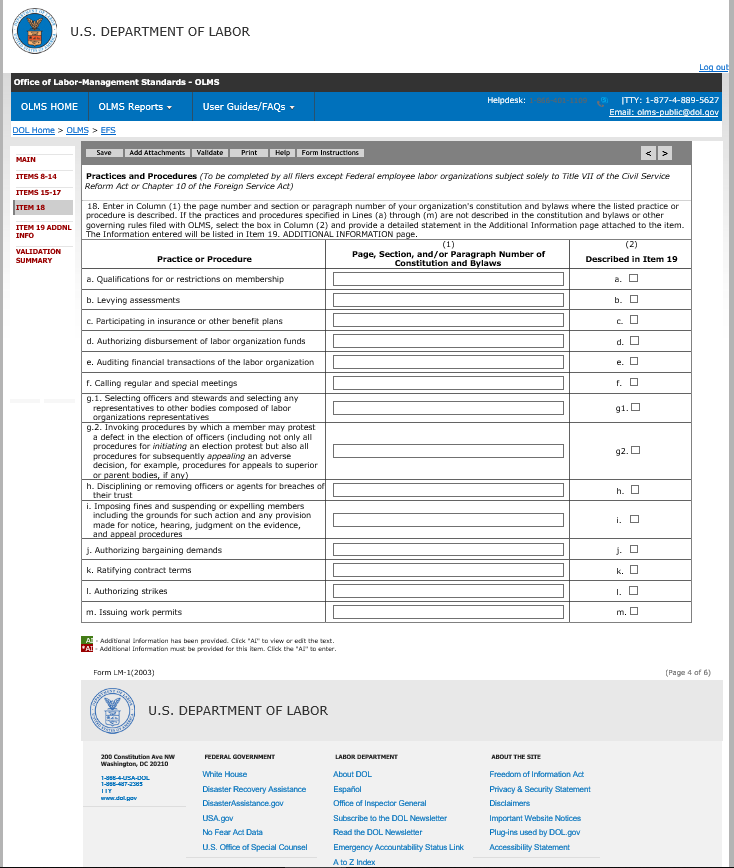 Complete Item 18 (cont’d)
Checking the checkbox on each item will open an Additional Information box.
Initially, the Additional Information box will be red.
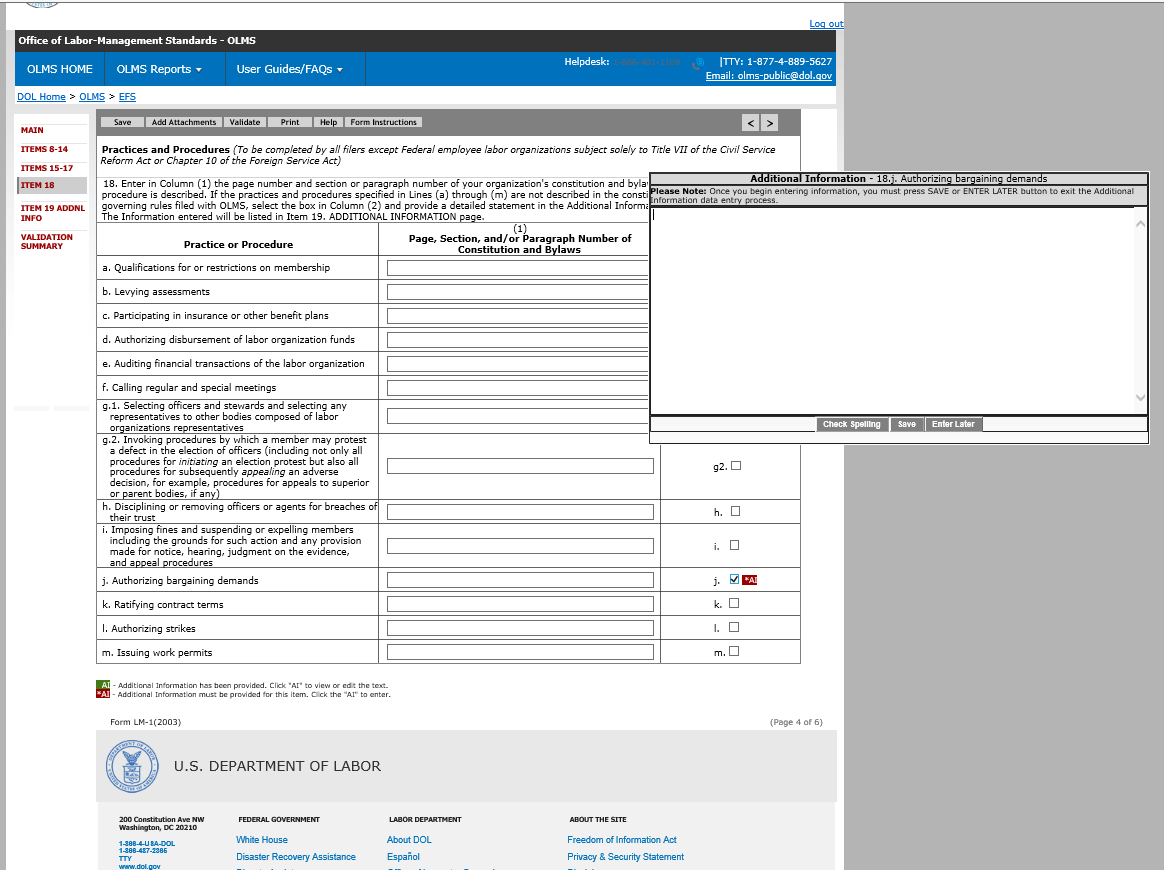 Complete Item 18 (cont’d)
Once the data is entered and saved, it will turn to green
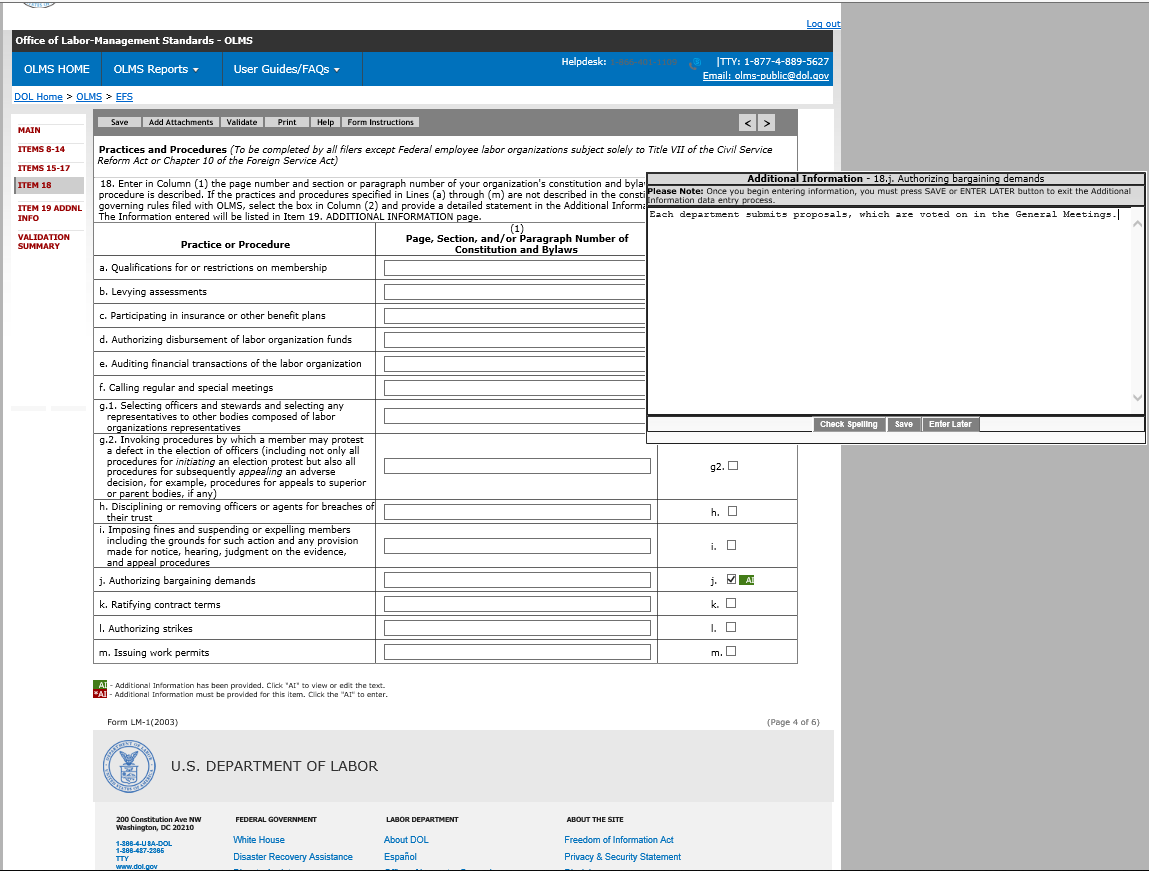 Item 19 – Additional Information
Data entered in each Additional Information page will be listed on this page
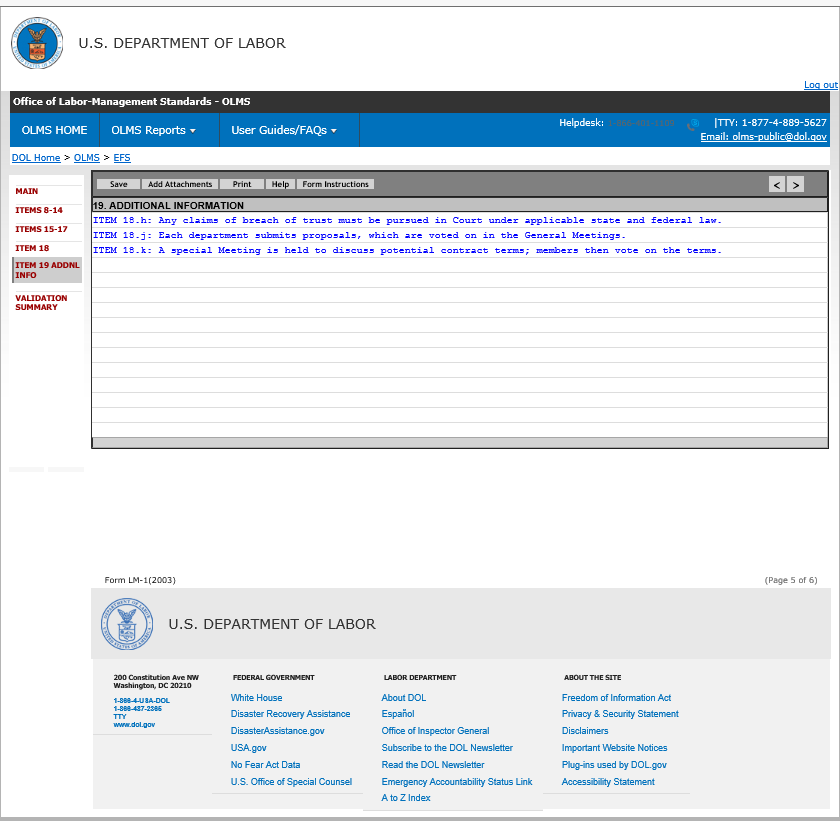 Form Validation
Once the form passes validation, the signature fields will be enabled.
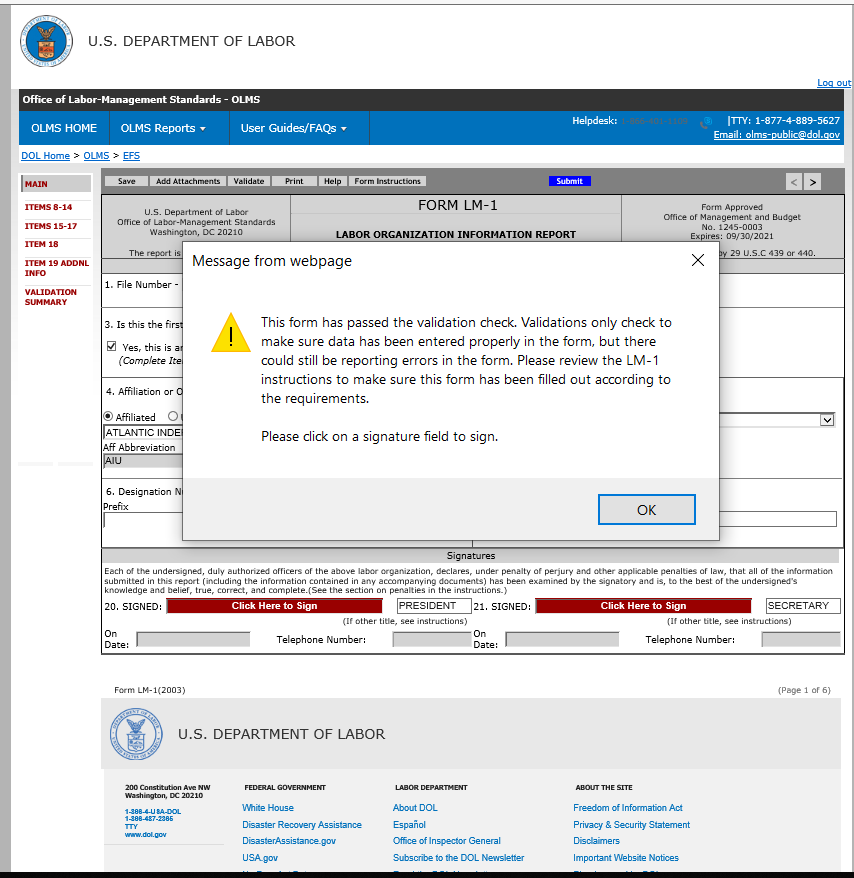 Submission confirmation
Once the form is signed and submitted, EFS will provide this confirmation message.
The confirmation message lists the file number and the PIN.
The form will not get disclosed on the OPDR page at this time. 
OLMS will review and approve the Form LM-1.
Once OLMS approves the Form LM-1, the reports submitted by this union will get disclosed on the OPDR page.
The user will be able to login using this new file number and PIN to submit the union’s annual form at this time.
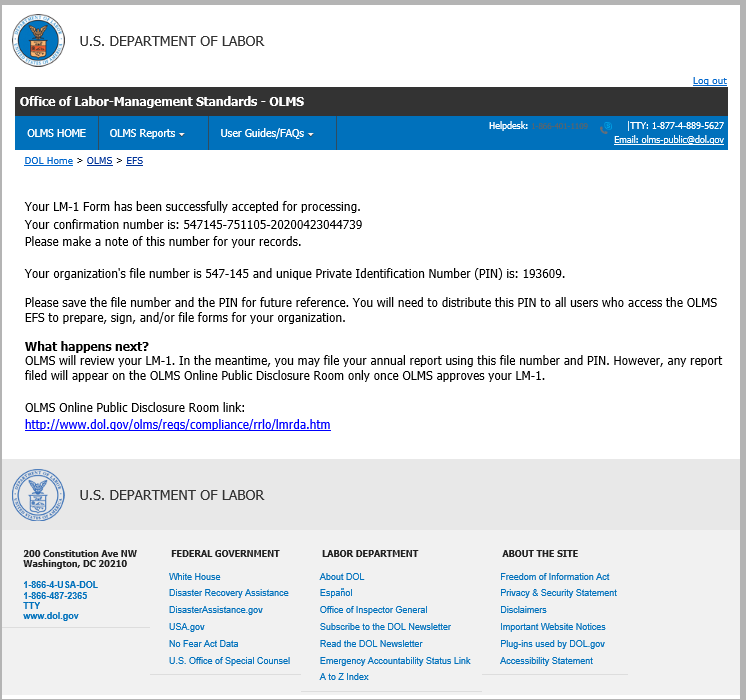 Approved Form LM-1
Once OLMS approved the union, the reports submitted by this union will get disclosed on the OPDR page.
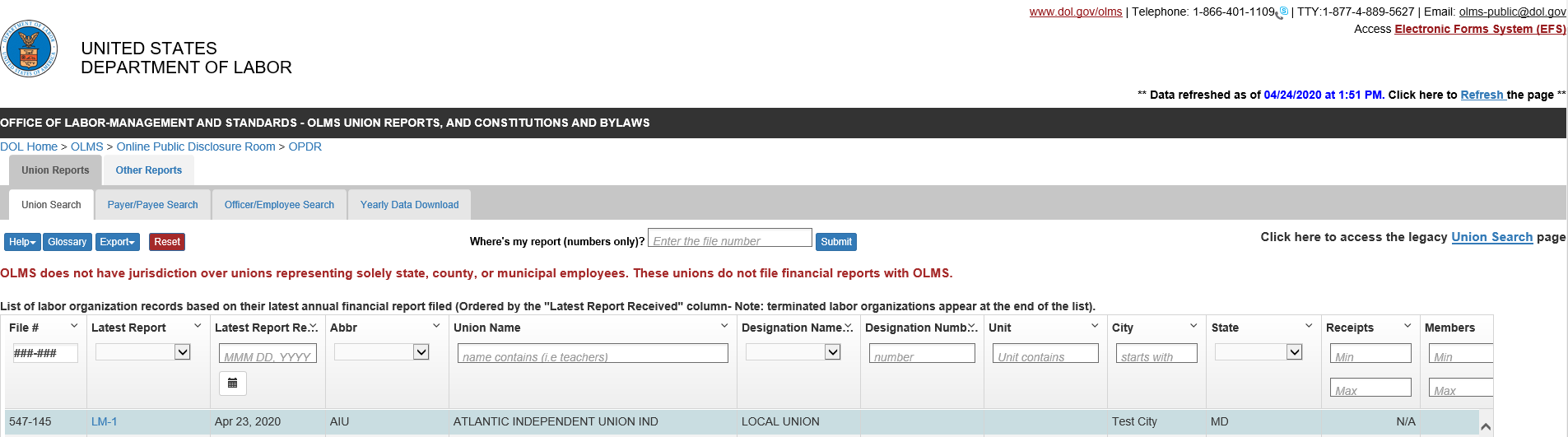 To Submit an Amended Form LM-1
To submit an amended report, the union should use the new file number and PIN generated during the Form LM-1 submission.
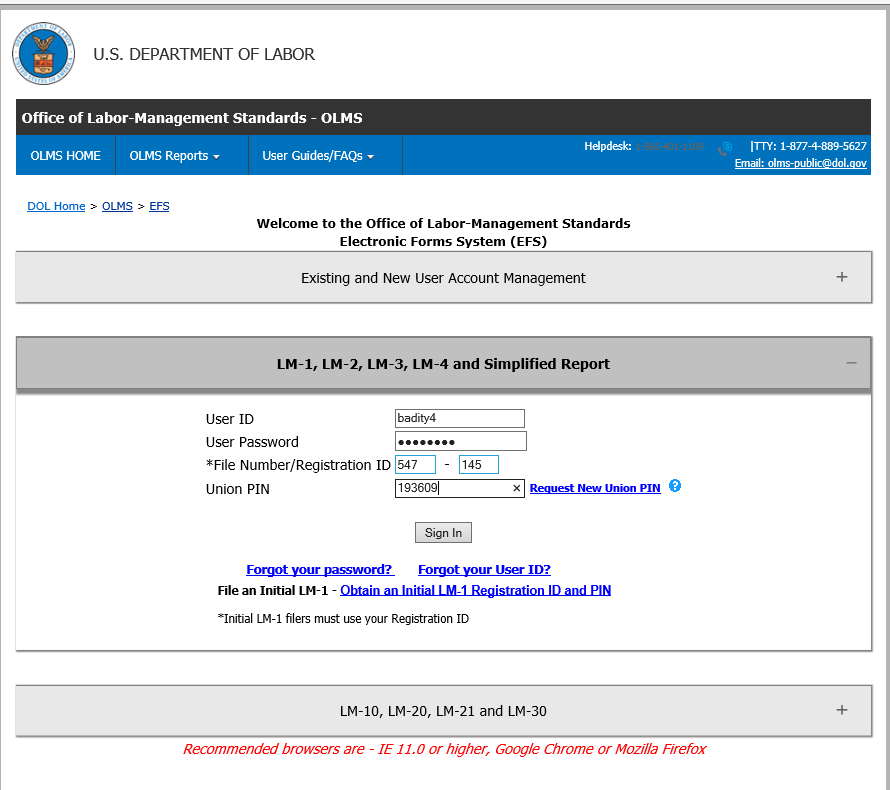 Form LM-1 Amendment
Upon successful login, the filer will navigate to this page.
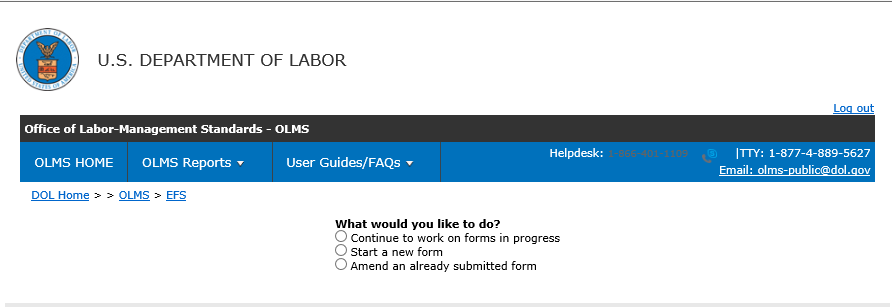 File an Amended Form LM-1
To file an amended report, the filer needs to select the option, “Amend an already submitted form” and select the report to be amended from the list.
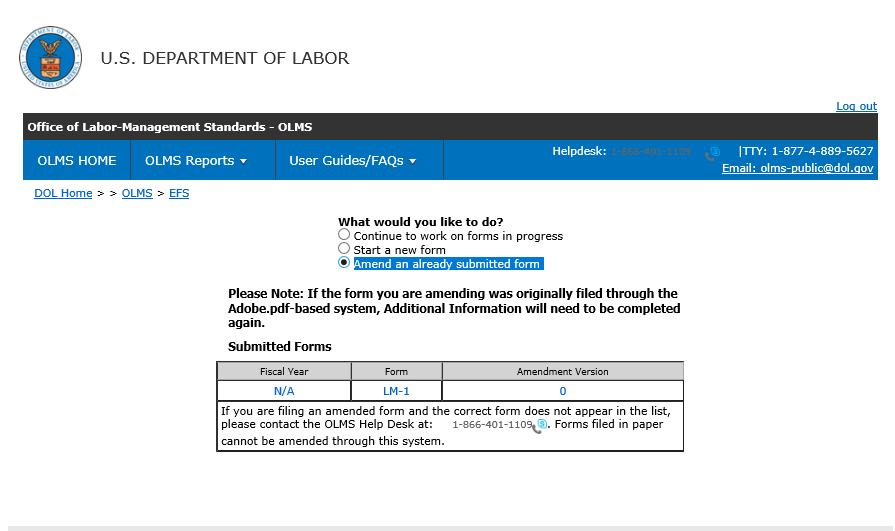 Completing an Amended Form LM-1
The system will display this message when opening a Form LM-1 report.
Once completing the form, the sign and submit will be the same as any other form.
The submitted amendments will be listed in the OPDR.
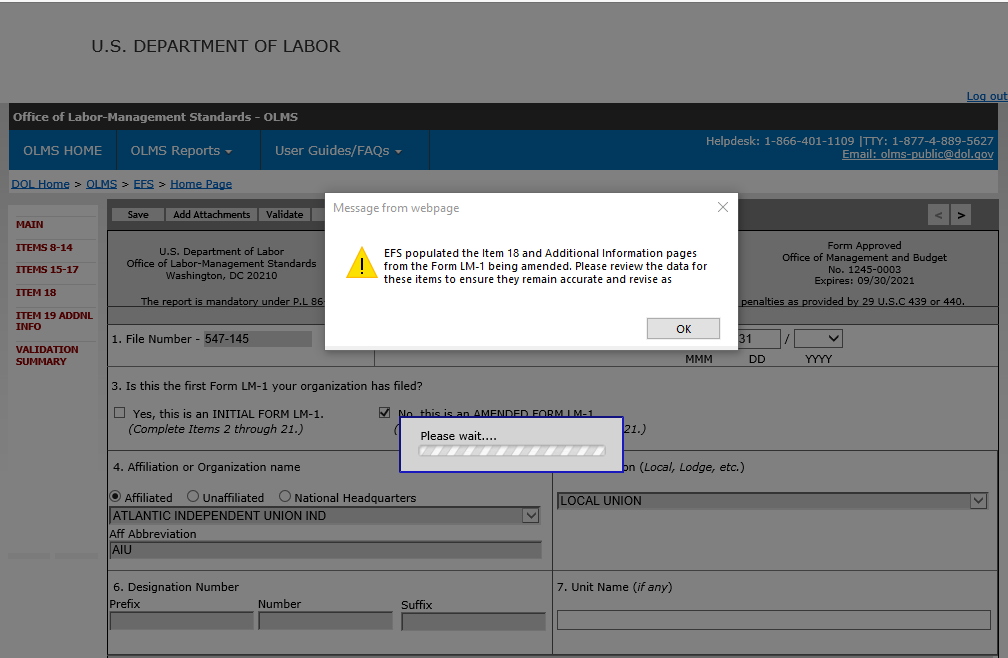